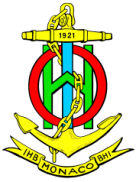 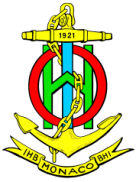 10th MEETING OF THE IHO INTER-REGIONAL COORDINATION COMMITTEE
INTER-REGIONAL COORDINATION COMMITTEE(IRCC10)

WENDWG REPORT
WEND Terms of Reference
To advise IRCC and to assist in facilitating a worldwide consistent level of high quality, updated official ENCs through integrated services that support chart carriage requirements of SOLAS Chapter V and the requirements of the IMO Performance Standards for ECDIS
8th WENDWG meeting Buenos Aires - Mar 18
WG ToRs
Elimination of Overlapping ENCs
IHO ENC Catalogue & Performance Indicators 
RENC Harmonisation & Distribution
8th WENDWG meeting Buenos Aires - Mar 18 (cont’d)
Full Implementation of the WEND Principles
Industry & Stakeholders Session
Review and Update of the WENDWG Work Programme
WENDWG8 Report to IRCC10
Detail at IRCC10-07D1
Key AspectsToRs
Minor editorial changes implemented following IRCC9 endorsement.
Subsequent discussion on expansion of WENDWG’s role which will require IRCC10 direction and guidance (see later).
Key AspectsElimination of Overlapping ENCs
VAR and Distributor feedback: overlapping ENCs create confusion onboard ships.  
Little source data criteria means mariners forced to decide what ENC to display.
Exacerbated by different ECDIS manufacturers having different rules for displaying overlapping data   
A very unsatisfactory situation
Key AspectsElimination of Overlapping ENCs (cont’d)
The IHO community needs to do much more to manage, and wherever possible eliminate, overlapping data. 
IHO Resolution on elimination of overlapping ENC Data in areas of demonstrable risk to safety of navigation.
MS approved Feb 18
Key AspectsElimination of Overlapping ENCs (cont’d)
WENDWG consensus:

One-year “clock” to resolve overlaps should begin once the overlapping issues, starting with the potential highest risk cases, have been reported to ENC producers. 
Management of overlap cases should be implemented by RHCs, reporting to IRCC and keeping WENDWG informed.
Key AspectsElimination of Overlapping ENCs (cont’d)
WENDWG consensus (cont’d):

RHCs should make own assessment of level of navigational risk for ENC overlaps using IC ENC Policy on Risk Assessment as a first step where applicable.
Key AspectsIHO ENC Catalogue & Performance Indicators
Catalogue now well publicised by IMO.
ECDIS Guidance for Good Practice (MSC.1/Circ1503/Rev1 dated June 2017) 
More user-friendly version next.
Ongoing work to link to INT Chart Web Catalogue and AIS traffic density database.  
Performance Indicators in abeyance pending outcome of Strategic Planning Review Working Group (SPRWG).
Key AspectsRENC Harmonisation & Distribution
RENCs remain in period of maturity and stability
High-quality support to HOs & EUSPs continues  
PRIMAR R&D - future S-101 ENC validation/ distribution. 
Aspiration for RENCs to access all ENC data for QC & overlap risk assessment. 
Harmonization should include exchanges with newly established EAHC Regional ENC Coordination Centre (EAHC RECC)
Key AspectsFull Implementation of WEND Principles
At IHO level, need to better understand,, coverage & overlaps issues across regions  
RHCs reports on implementation of ENC Schemes are a crucial management information
Existing IHO ENC Coverage catalogue used as initial mechanism to build ENC Schemes database within INToGIS II.  
Once system commissioned, RHCs should define and adopt ENC schemes for submission.
Key AspectsStakeholders Session
Last held at WENDWG6 and again at WENDWG8
Hugely informative, generating much discussion & and debate.
Key AspectsStakeholders Session Outputs
RENCs might consider offering S-57 licence management service to support safety of navigation for all classes of vessels.
Key AspectsStakeholders Session Outputs (cont’d)
Explore options to support GEBCO Seabed 2030. initiative.  
US and NO to resubmit their paper to IRCC, seeking guidance on the possible expansion of the WENDWG scope.
Key AspectsStakeholders Session Outputs (cont’d)
Subsequently WENDWG8, a wider MS Proposal submitted to IRCC.  
Seeks to expand WENDWG ToRs to accommodate intent within IHO Convention (IHO Publication M-1) that notes mission of the IHO to create global environment in which States provide adequate & timely hydrographic data, products & services & ensure their widest possible use.  
IRCC10 guidance is sought (later discussion)
Key AspectsWENDWG Work Programme
Work Programme for 2019/19 submitted for IRCC approval
WENDWG still has role to play within IHO
IRCC Action Requested
Direct any WENDWG ToR changes based on the outcome of the IRCC10 Proposal regarding the widest possible use of hydrographic data, products and services.
Reinforce the fact that the one-year “clock” to resolve overlaps should begin once the overlapping issues have been reported to ENC producers (as stated in paragraph 5 of the new adopted IHO Resolution 1/2018 – IHO CL 19/2018 refers).
IRCC Action Requested (cont’d)
Endorse that the management of overlap cases should be implemented by RHCs.
Note that RHCs should make their own assessment of the level of navigational risk for ENC overlaps using the IC ENC Policy on Risk Assessment as a first step where applicable.
Note with concern that overlapping ENCs create confusion onboard ships and that IHO community should work to eliminate overlapping data; and note that this issue is worthy of further discussion at IRCC10 and C2.
IRCC Action Requested (cont’d)
Commend the RENCs on their high-quality support to hydrographic offices and end-user service providers and for their contribution to Joint-RENC technical meetings to which the EAHC RECC is invited to participate.
Note the WENDWG conviction that all ENC data should be made available to the RENCs not only for ensuring QC in general but also importantly for risk assessment of overlapping ENCs.
IRCC Action Requested (cont’d)
Encourage RHCs to provide updated reports on the implementation of ENC Schemes to the WENDWG in advance of the yearly WG meeting. 
Note the recommendation that RENCs might consider offering a S-57 licence management service to support safety of navigation for all classes of vessels.
Approve the proposed updated WENDWG 2018-19 Work Programme as given at Annex A and the continuity of WENDWG activities (WENDWG ToRs Art. 4.3 refers).
Any Questions?